西师版四年级上册
可  能  性
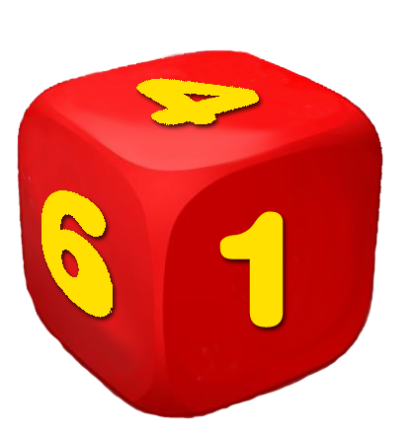 泸县海潮学校  林萍
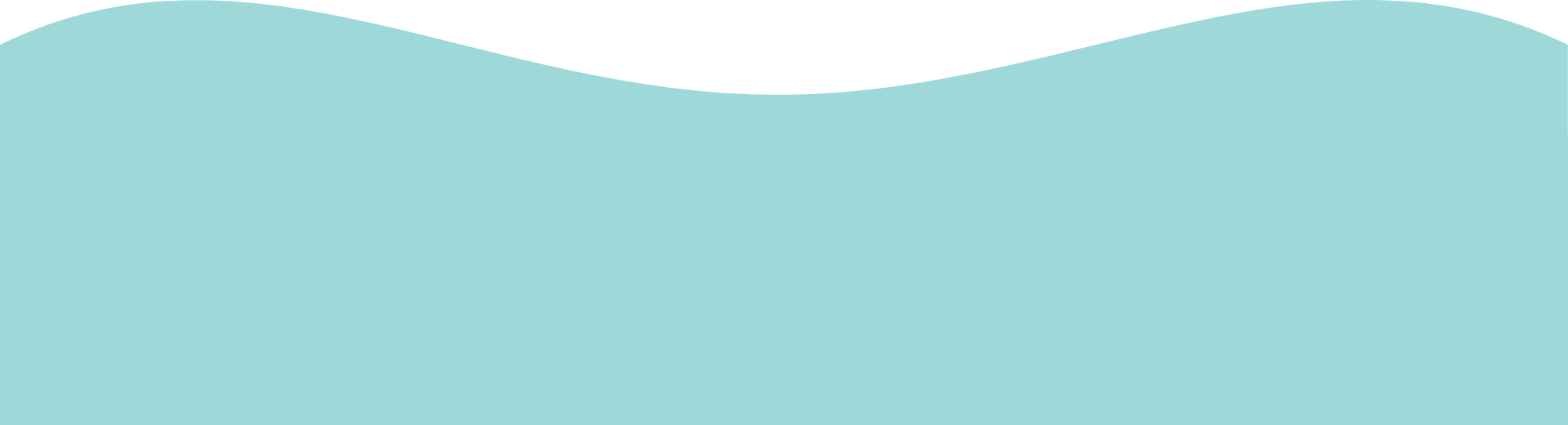 小故事 大智慧
《国王与大臣》
01
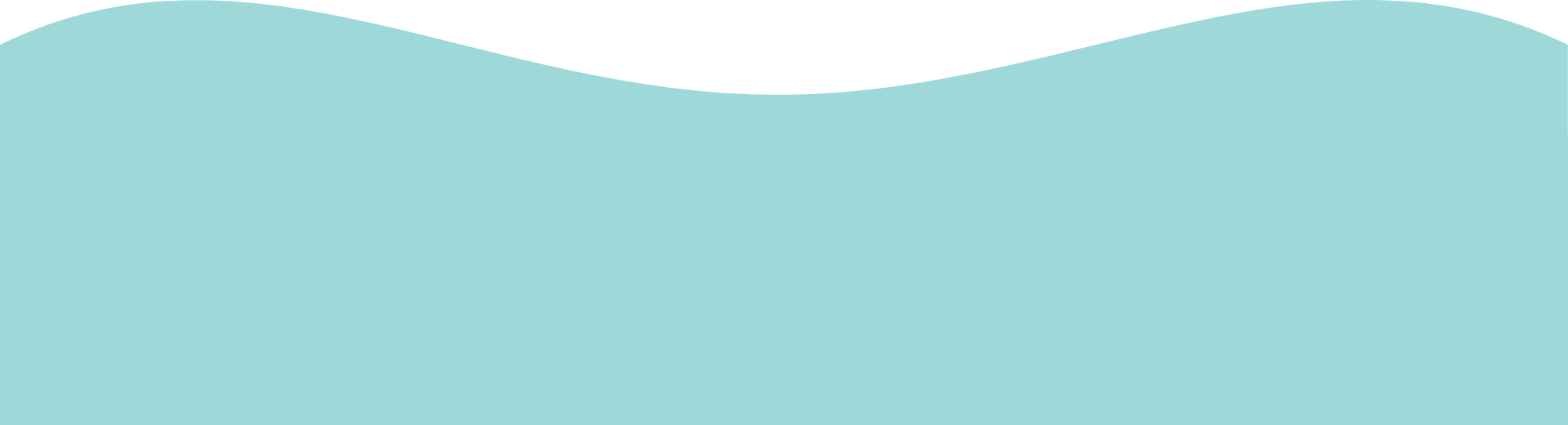 活动一  抛硬币
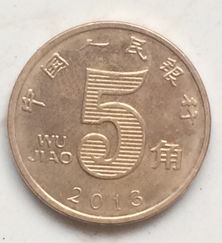 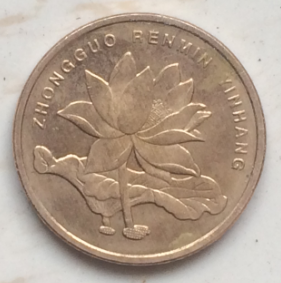 01
正面
反面
活动一  抛硬币
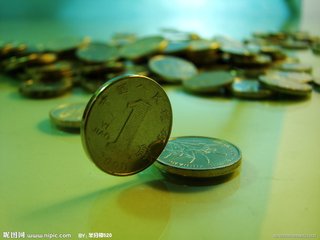 玩法：
一摇 
二抛 
三看
活动一  抛硬币
小提示：
A同学记录正面朝上次数 
B同学记录反面朝上次数 
C同学记录抛10次 
D同学抛币填记录单
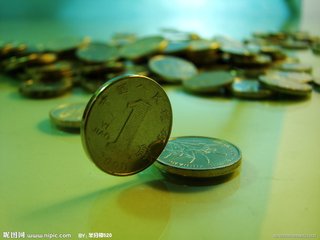 01
活动一  抛硬币
填一填   填“正”或“反”
01
四（3）班抛硬币情况统计
01
读一读   你知道吗？
01
通过这些数据，我发现……
活动二  摸球
2号
1号
3号
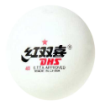 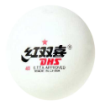 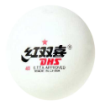 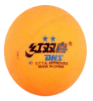 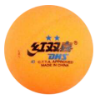 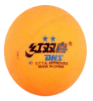 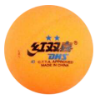 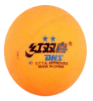 01
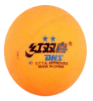 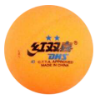 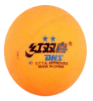 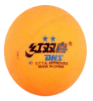 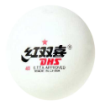 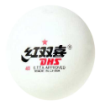 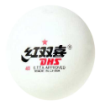 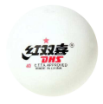 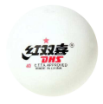 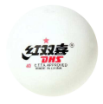 可能摸出白球
可能摸出黄球
不可能摸出白球
一定摸出黄球
不可能摸出黄球
一定摸出白球
活动三  转转盘
规则：
红色慧慧赢 
蓝色聪聪赢 
黄色明明赢
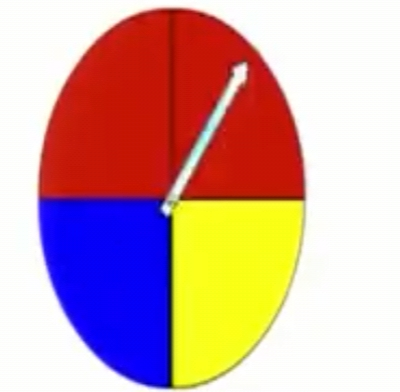 01
事件的发生有：确定现象   不确定现象
确定现象：可能、可能
不确定现象：不可能、一定
游戏：一定就是它
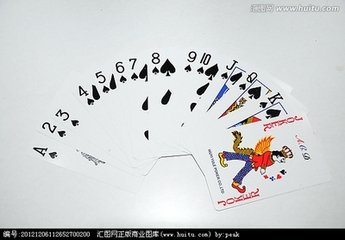 9张牌
任选一张 
一定能找到它
01
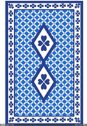 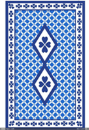 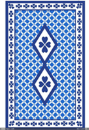 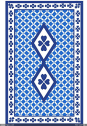 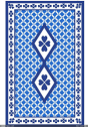 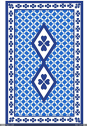 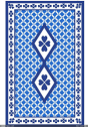 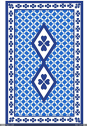 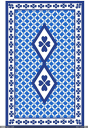 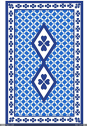 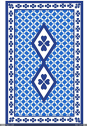 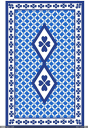 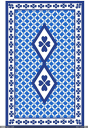 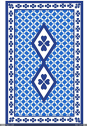 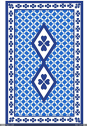 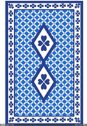 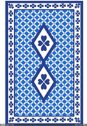 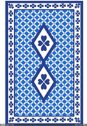 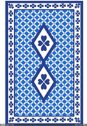 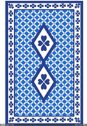 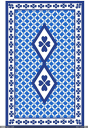 9张都有可能
3张有可能
不可能
不可能
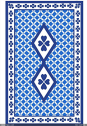 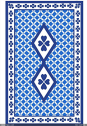 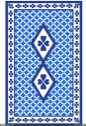 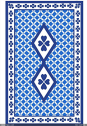 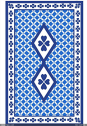 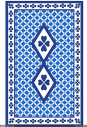 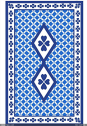 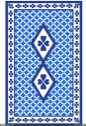 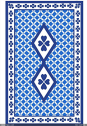 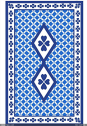 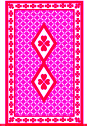 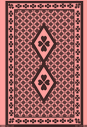 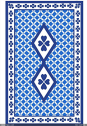 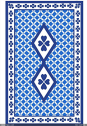 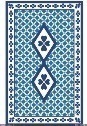 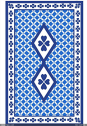 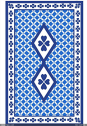 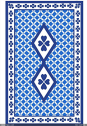 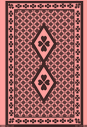 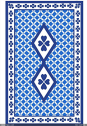 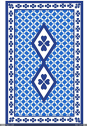 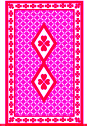 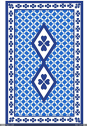 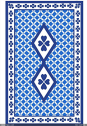 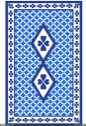 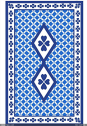 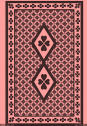 不可能
不可能
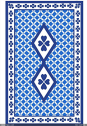 一定就是它
玩法：
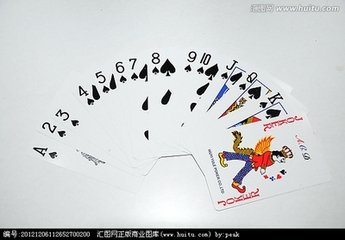 均分3堆，确认挑选的牌 
把9张牌合起来 
再均分3堆，再确认 
把9张牌合起来，找出牌
01
小故事 大智慧
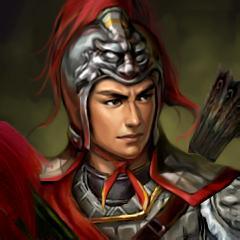 01
狄青《百钱定军心》
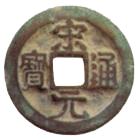 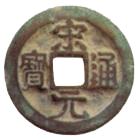 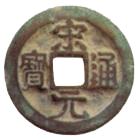 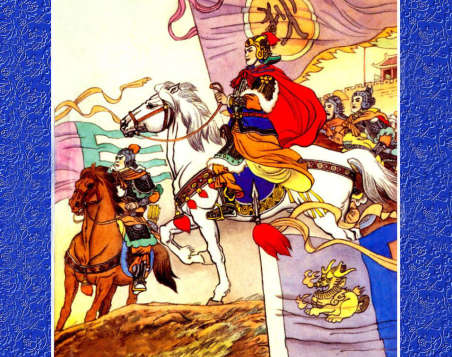 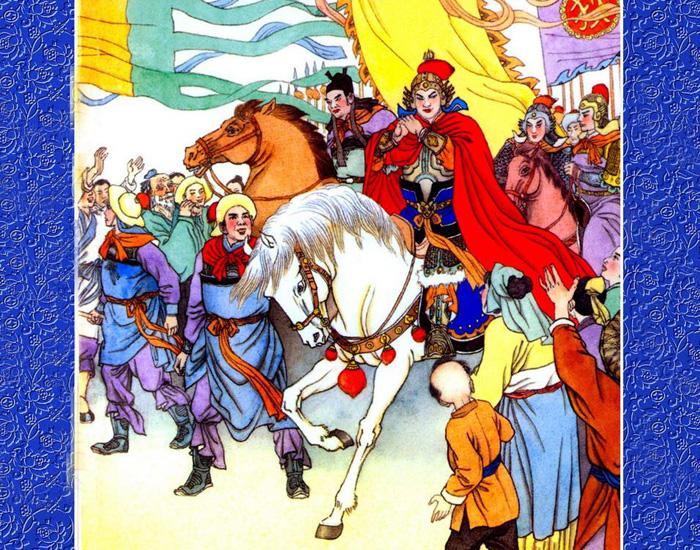 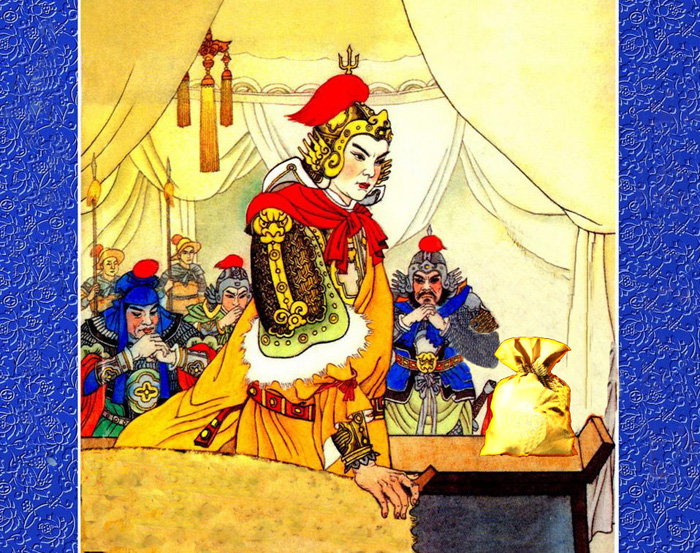 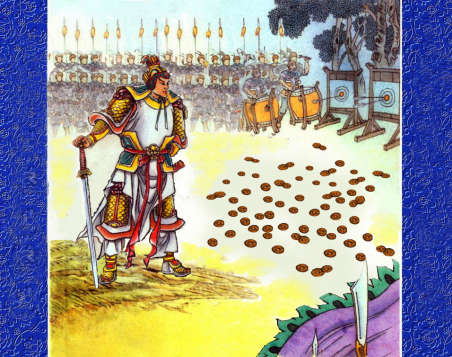 狄
青
百
钱
定
军
心
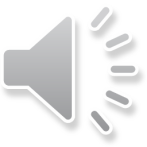 评价
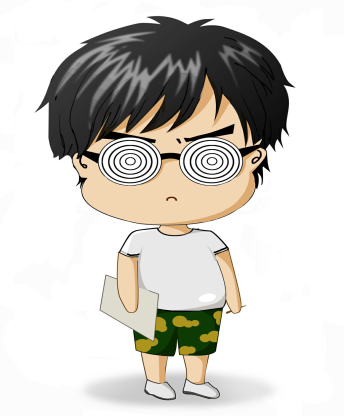 今天我学会了……
01
明天可能……
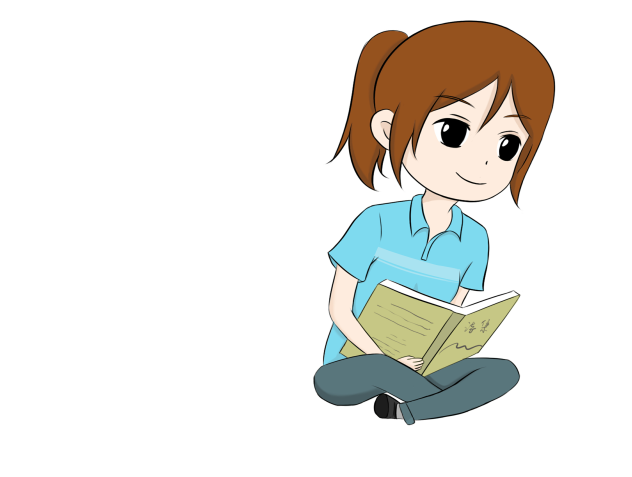 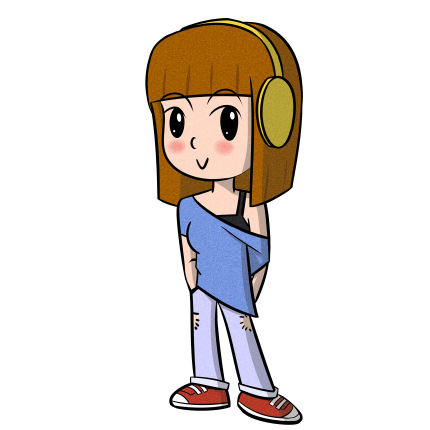 ……
课后明辨  一定100分
材料：两粒骰子
玩法：抛骰子，落地后算两面数字和
原理：乘法分配律
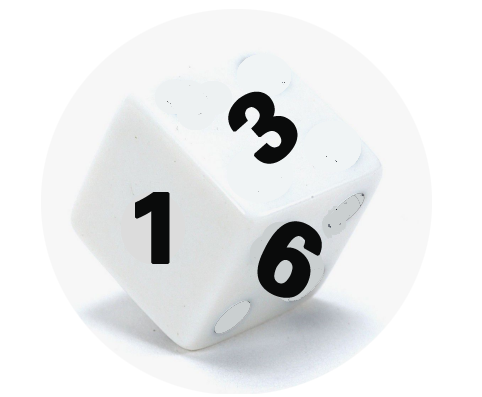 01
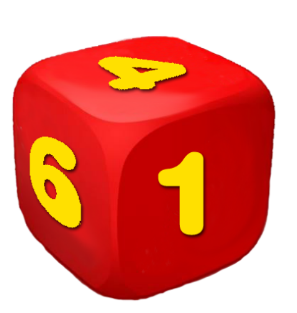 同学们再见！